What is the smallest living unit of life?
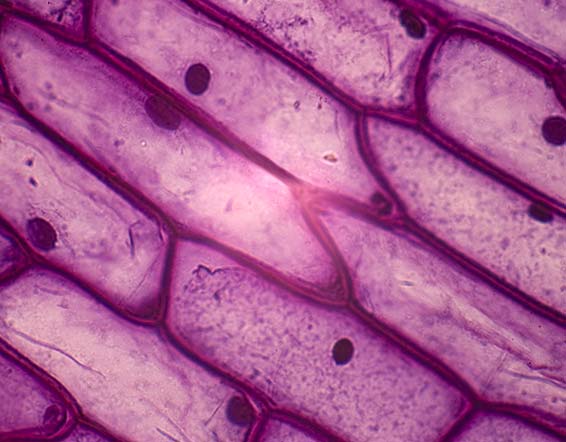 Atoms
Nucleus
Cells
Tissues
Cells!
Now that we know the basics of chemistry…
We can use that knowledge to see what our cells are made of & how those components help the cell function.
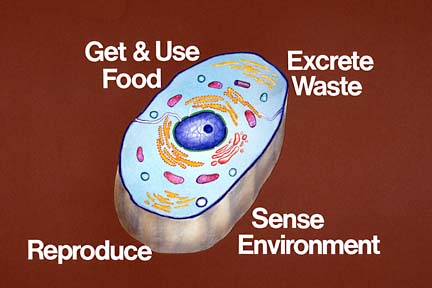 Cells are the basic unit of life.
This means that every individual cell is a living structure.
Cells often work together to form tissues & organs.
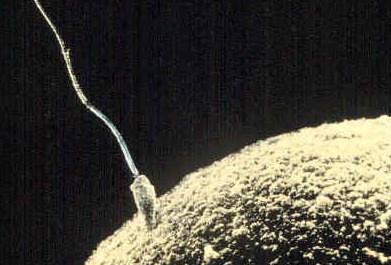 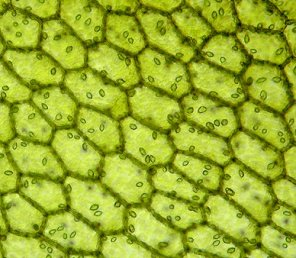 Here, a sperm cell fertilizes an egg cell.
These are plant cells in leaf tissue.
Cell Biology
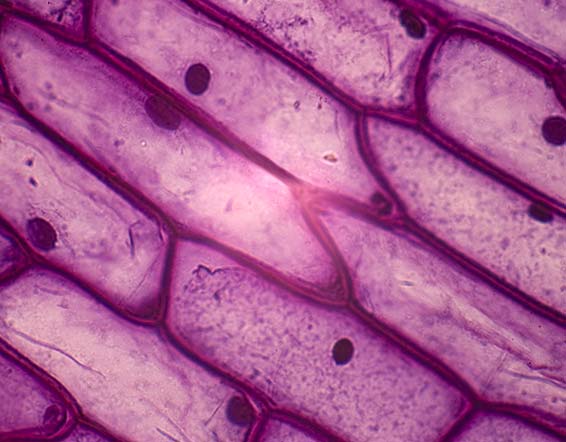 The study of the basic unit of life, cells

Cells are the smallest living unit, but they are composed of smaller subparts of molecules & macromolecules.
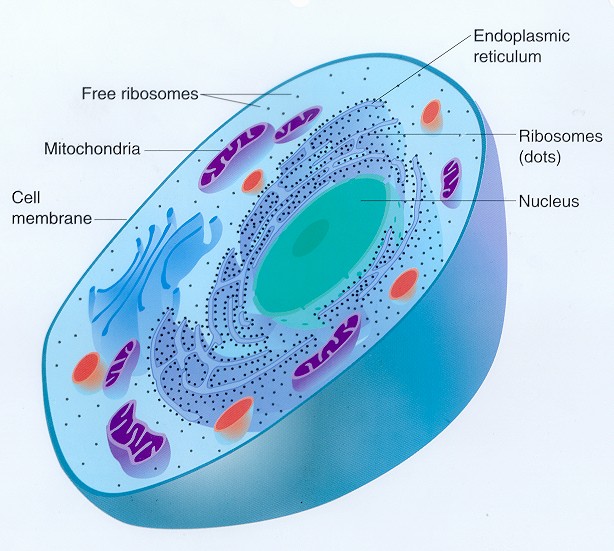 The main components of cells are organic molecules.
Organic molecules are molecules that contain carbon.

Carbon has special properties that make life possible!
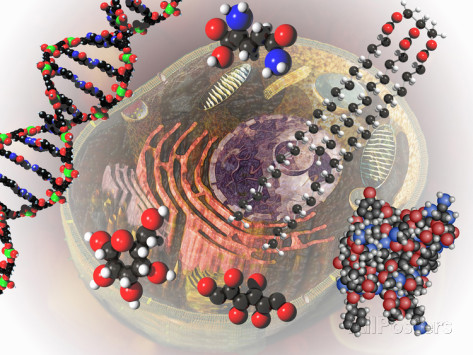 Carbon Compounds
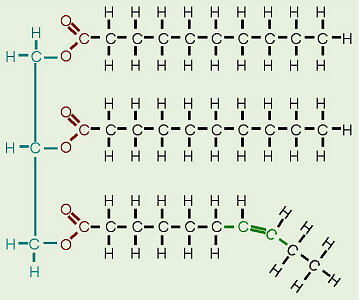 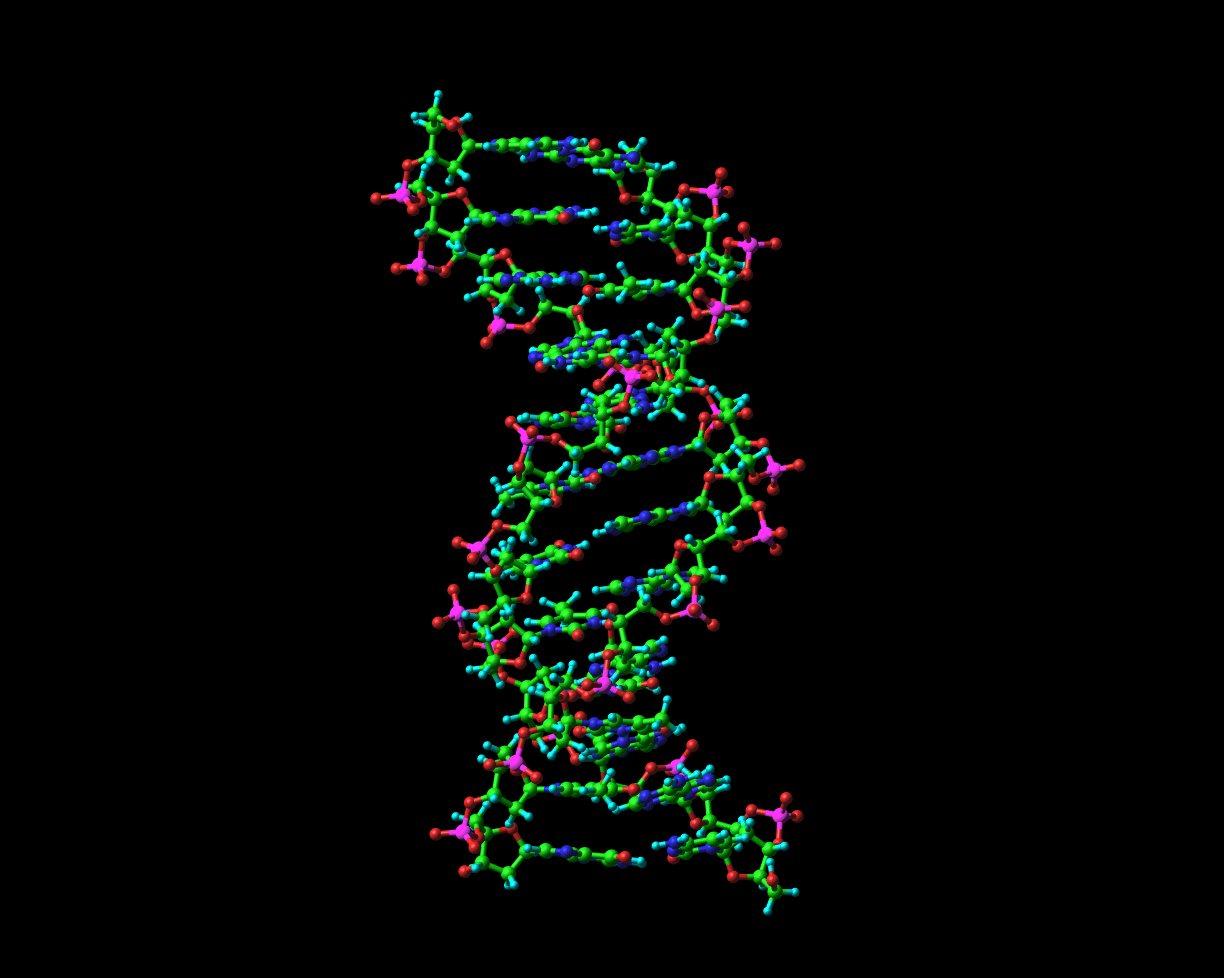 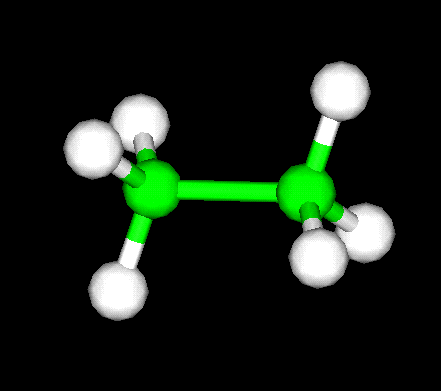 The Chemistry of Carbon
Carbon can form 4 covalent bonds.
Carbon can bond with hydrogen, oxygen, phosphorous, sulfur, nitrogen, & more carbon.
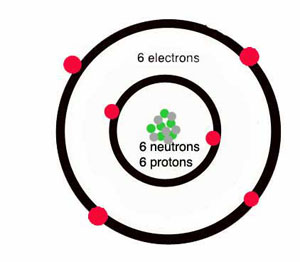 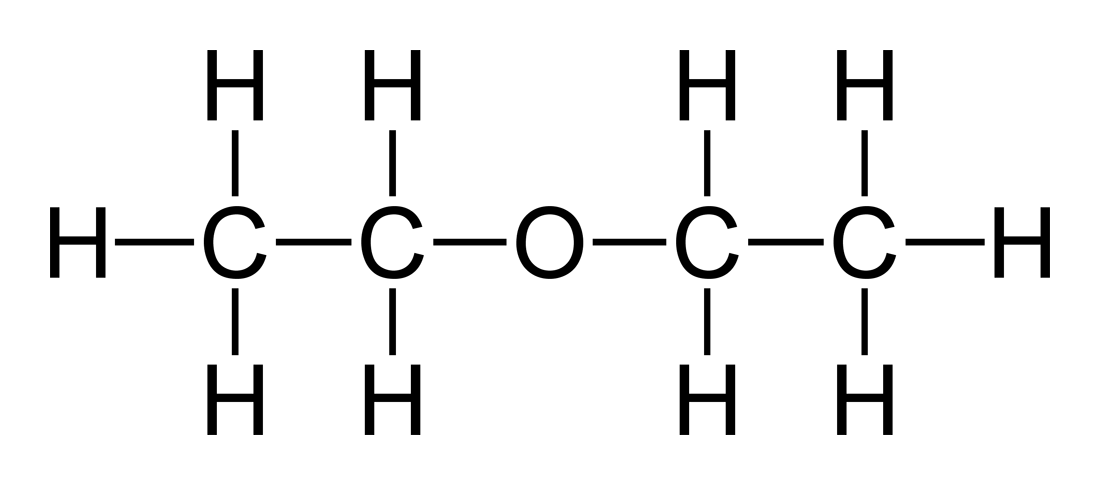 What makes carbon so special?
Carbon is the most important element in your body, because it can form long chains & large molecules.
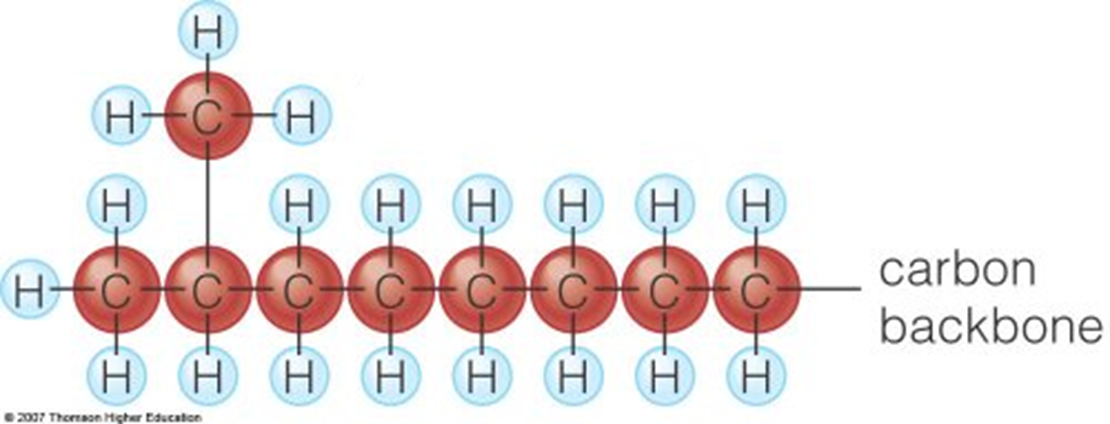 What do these words mean?
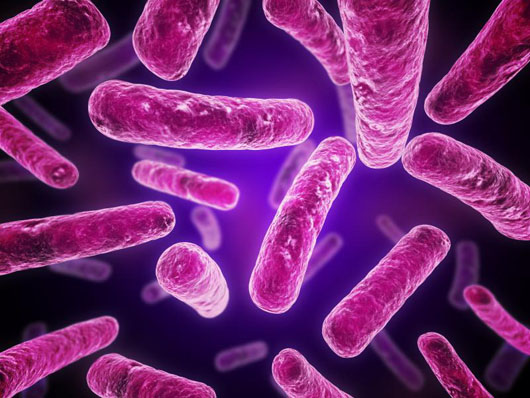 “Micro”





“Macro”
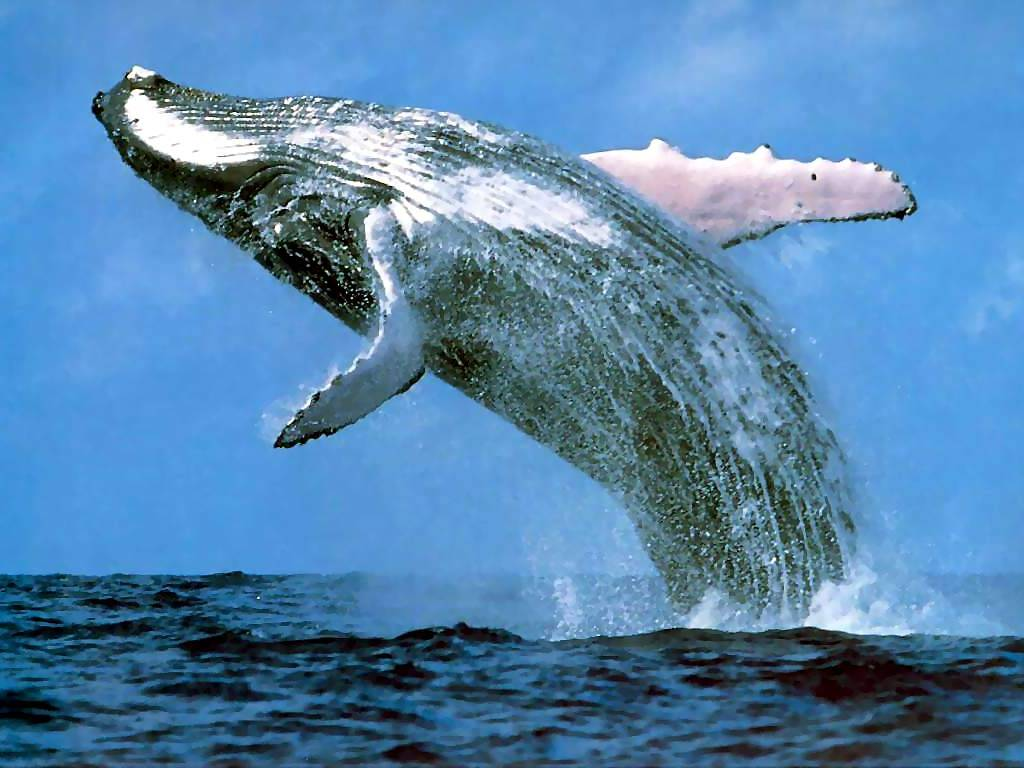 So what is a macromolecule?
A “giant molecule”
Consists of many smaller units linked together

The biological macromolecules are organic molecules (contain the element carbon).
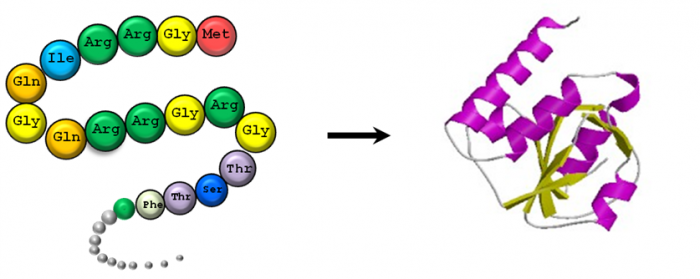 What does “poly” mean?
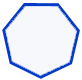 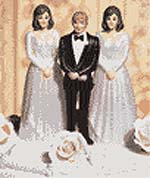 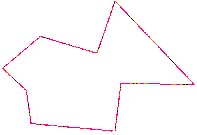 Polygons
Polygamy
“Poly” means MANY!
… & “mono” means one!
Macromolecules are polymers.
Macromolecules are large molecules (polymers) made of small subunits (monomers) linked together.
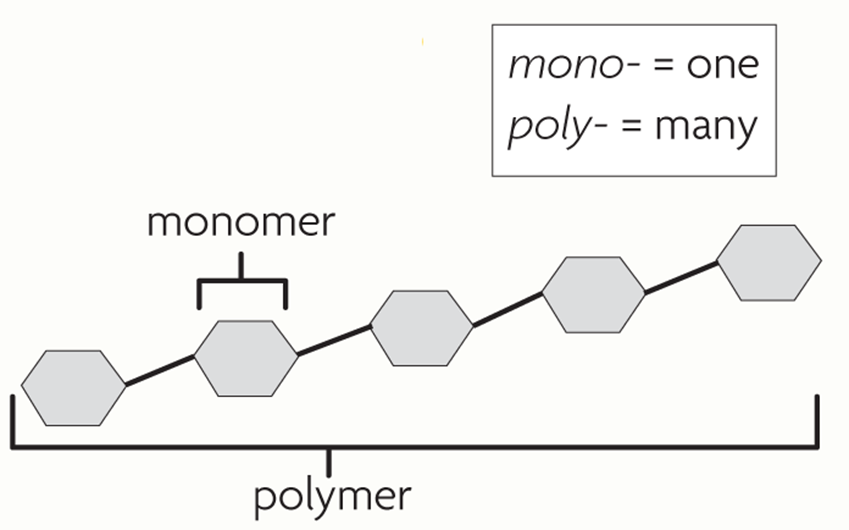 Macromolecules are polymers.
When glucose molecules (monomers) link together, they form starch (polymer).

What’s the macromolecule – starch or glucose?
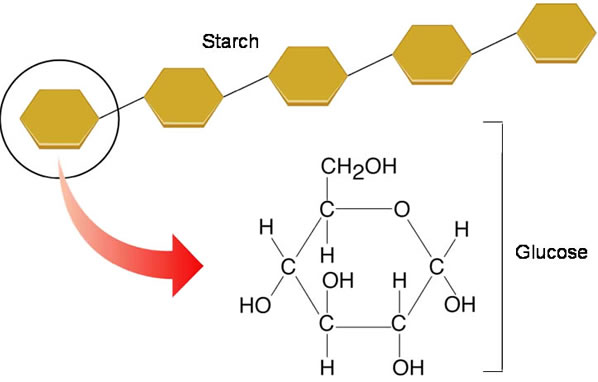 Polymerization
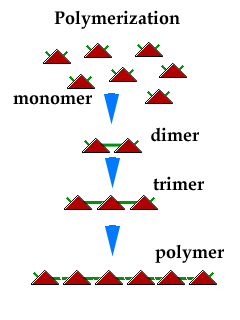 Monomers (small units) join together to form polymers.
Polymer Analogies
Each train car
Each pearl
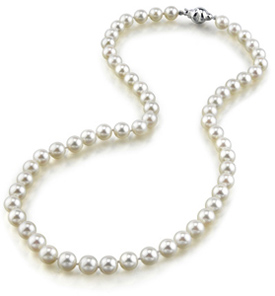 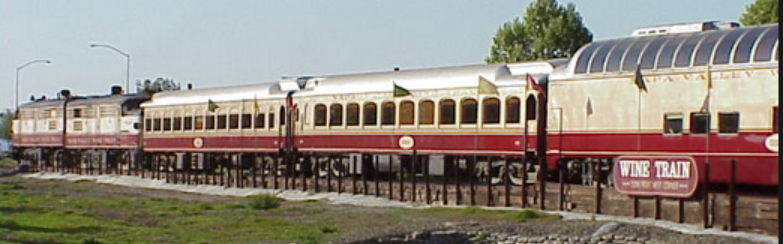 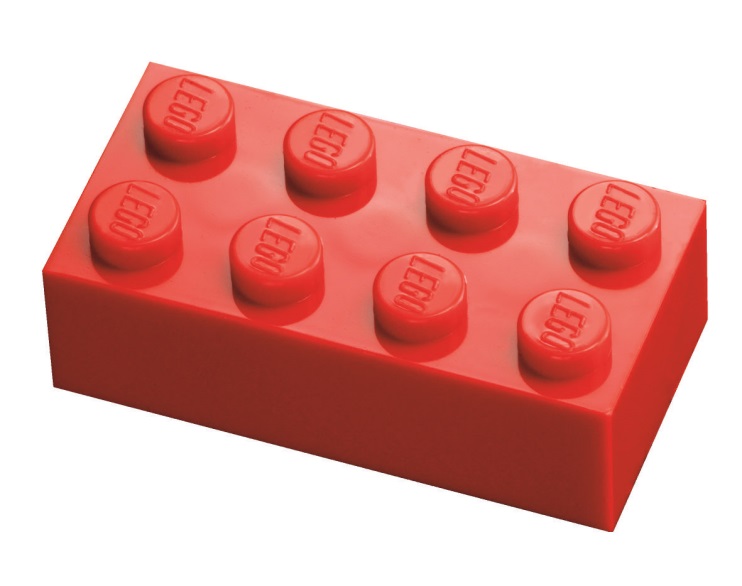 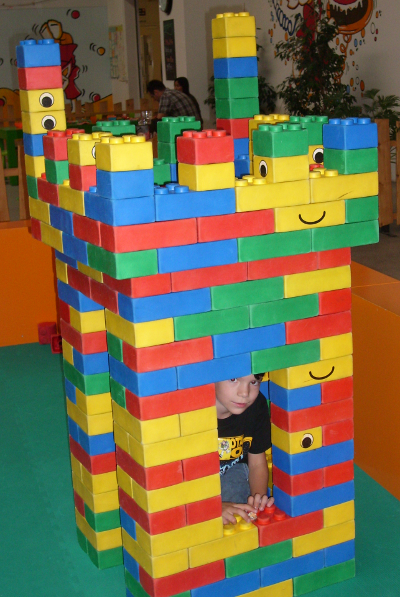 A monomer is like a single Lego block…

A polymer is like a Lego tower!
The 4 Macromolecules of Life
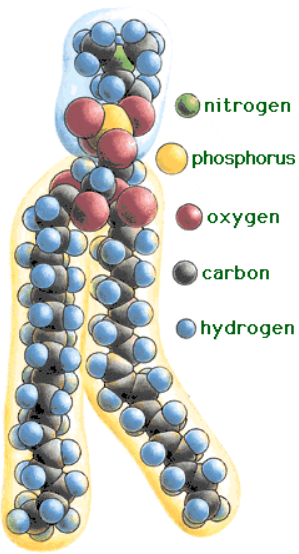 Carbohydrates
Lipids
Proteins
Nucleic Acids
These macromolecules are what make up the cells in your body & help your cells to function.
Glucose
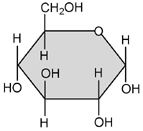 Carbohydratescontain carbon, hydrogen, & oxygen
Functions:
Main source of energy for cells
ID tag on cell membrane

Examples:
Sugars
Starches
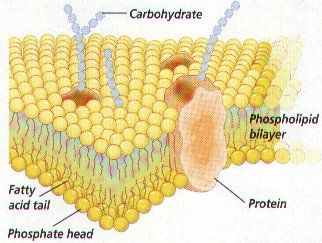 Carbohydrates
Monomer: monosaccharides
Simple sugars

Polymer: polysaccharides
Complex carbs (starch, cellulose, glycogen)
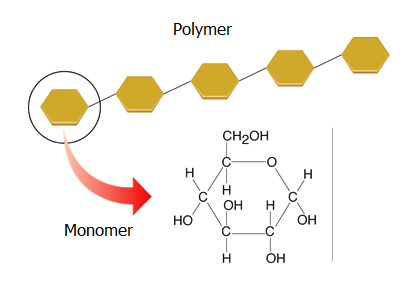 Carbohydrate Monomer: Monosaccharide

Carbohydrate Polymer: Polysaccharide
What is the main function of carbohydrates?
Main part of the cell membrane
Hereditary material
Energy
Builds muscles
Energy!
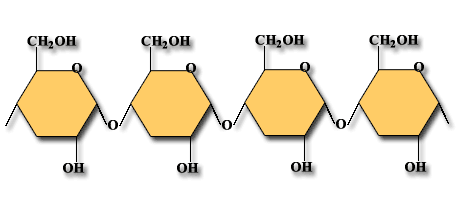 What is the monomer of carbohydrates?
Fatty Acids
Nucleotides
Monosaccharides
Amino Acids
Monosaccharides!
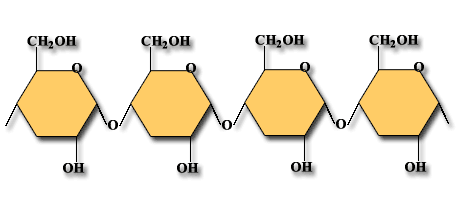 Lipidscontain carbon, hydrogen, & oxygen
Functions:
Main component of the cell membrane
Can be used to store energy
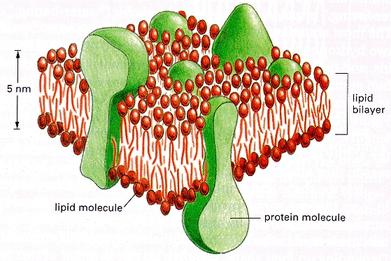 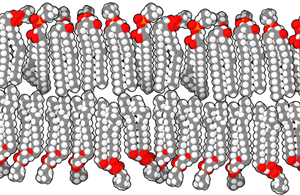 Lipids
Subunits: glycerol + fatty acid
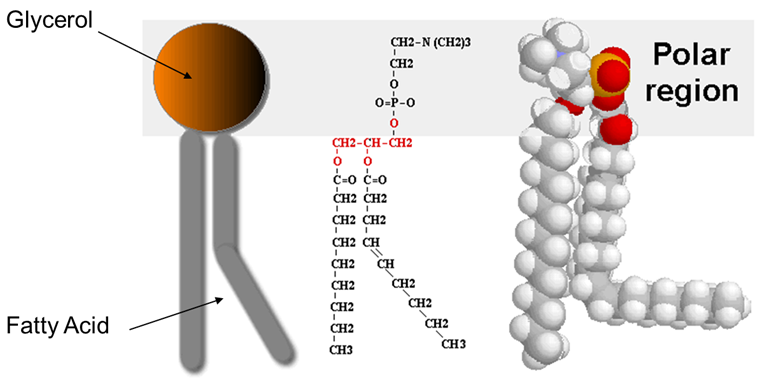 Lipids
The heads of lipids (glycerol) are hydrophilic (water loving).

The tails (fatty acids) are hydrophobic (water fearing).
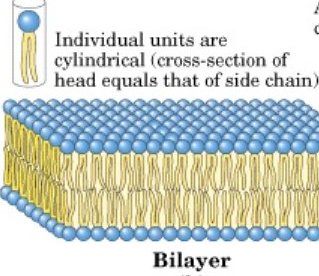 In the cell membrane, the fatty acid tails turn in to the interior & the glycerol heads form the exterior.

This forms a lipid bilayer.
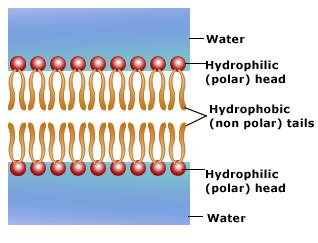 The glycerol head is polar (loves water).

The fatty acid tails are nonpolar (fears water).
Remember, the environment in & around cells is mostly water. This is why the fatty acid tails turn in on themselves (to escape the water)!
Examples of Lipids
Fats
Oils
Waxes
Steroids (cholesterol)
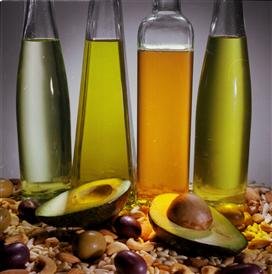 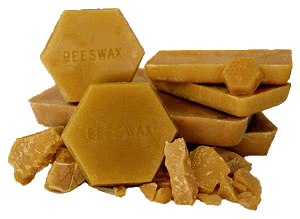 Types of Lipids
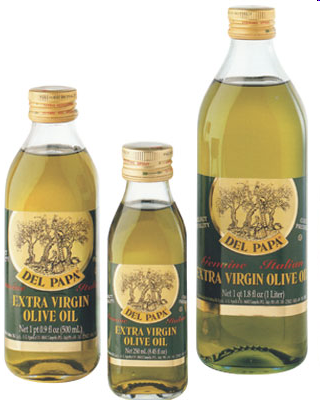 Unsaturated Fatty Acids: found in lipids that are liquid at room temperature
Olive Oil

Saturated Fatty Acids: found in lipids that are solid at room temperature
Shortening or Butter
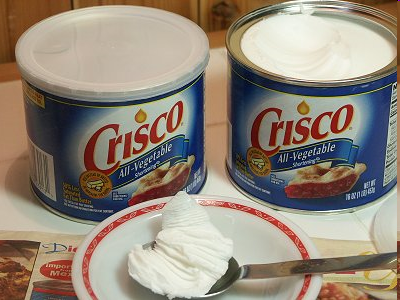 Saturated vs. Unsaturated Fatty Acids
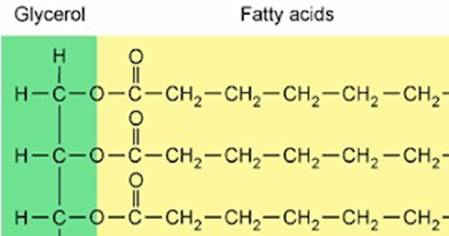 Saturated: only single bonds, max # of H atoms

Unsaturated: at least 1 C=C double bond
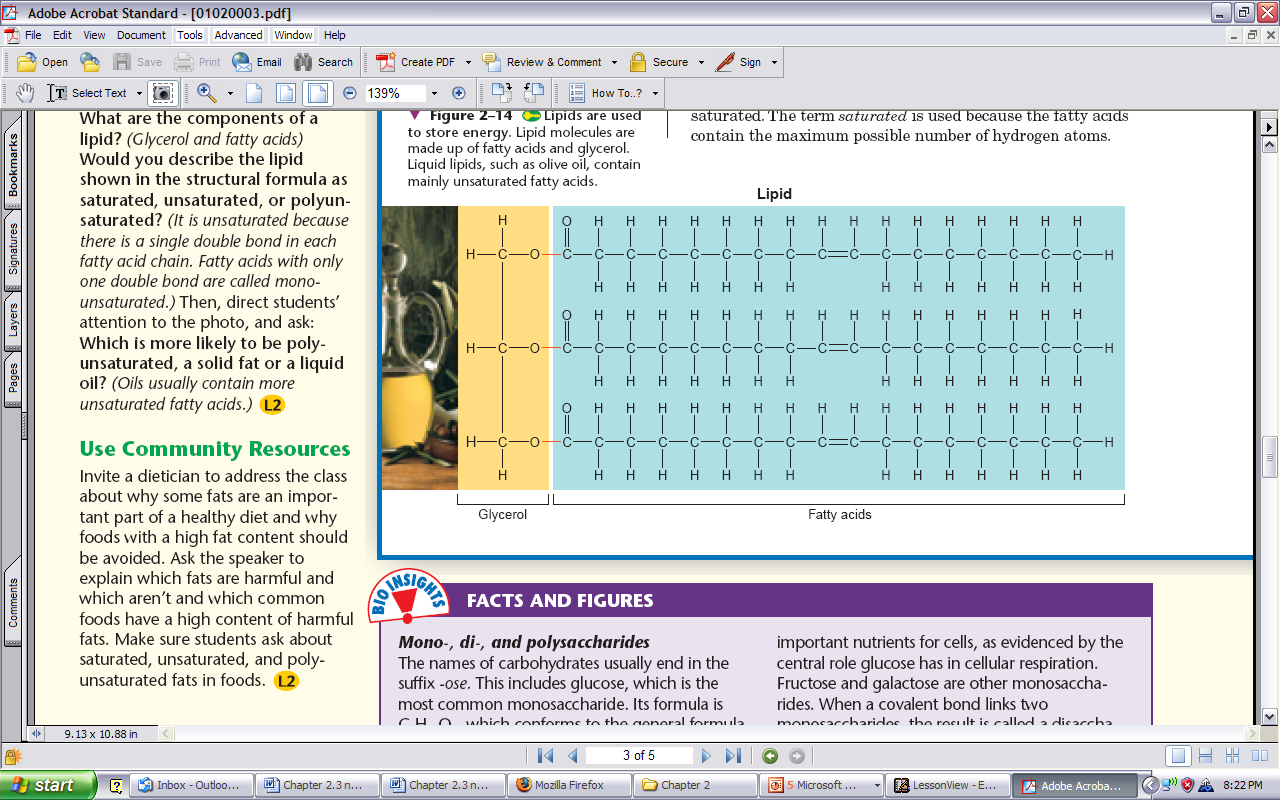 What is the main function of lipids?
Main part of the cell membrane
Hereditary material
Energy
Builds muscles
Cell membrane!
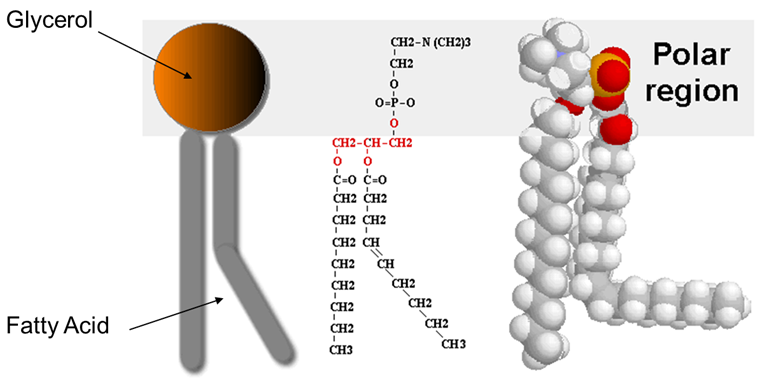 Proteinscontain carbon, hydrogen, oxygen, & nitrogen
Functions:
Control cell processes
Build bones & muscles
Help fight disease
Enzymes
Protein channels in cell membrane
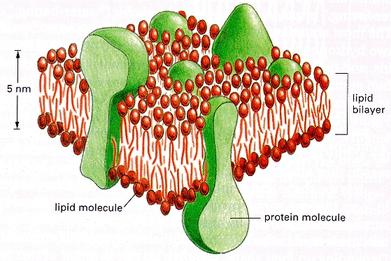 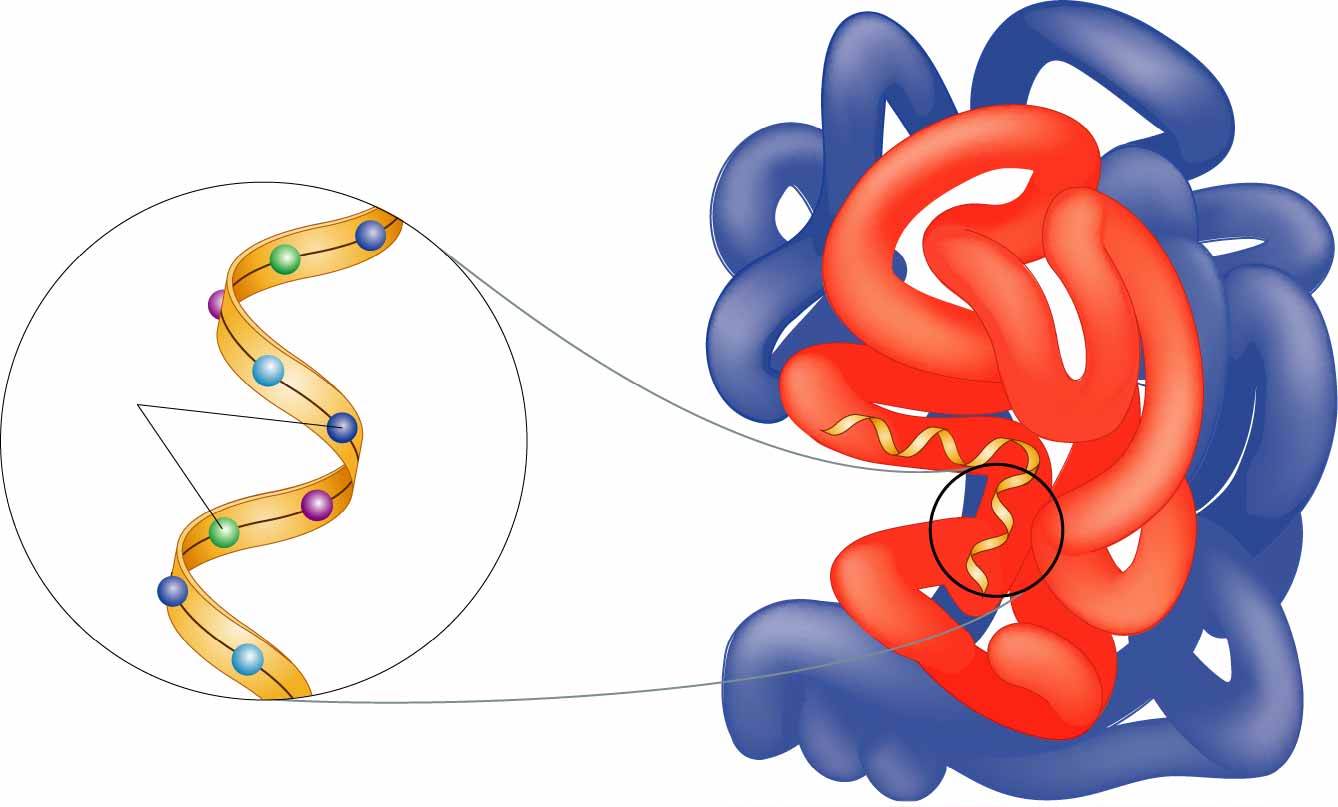 Proteins
Monomers: amino acids
20 types of amino acids
Same general structure, but different R group
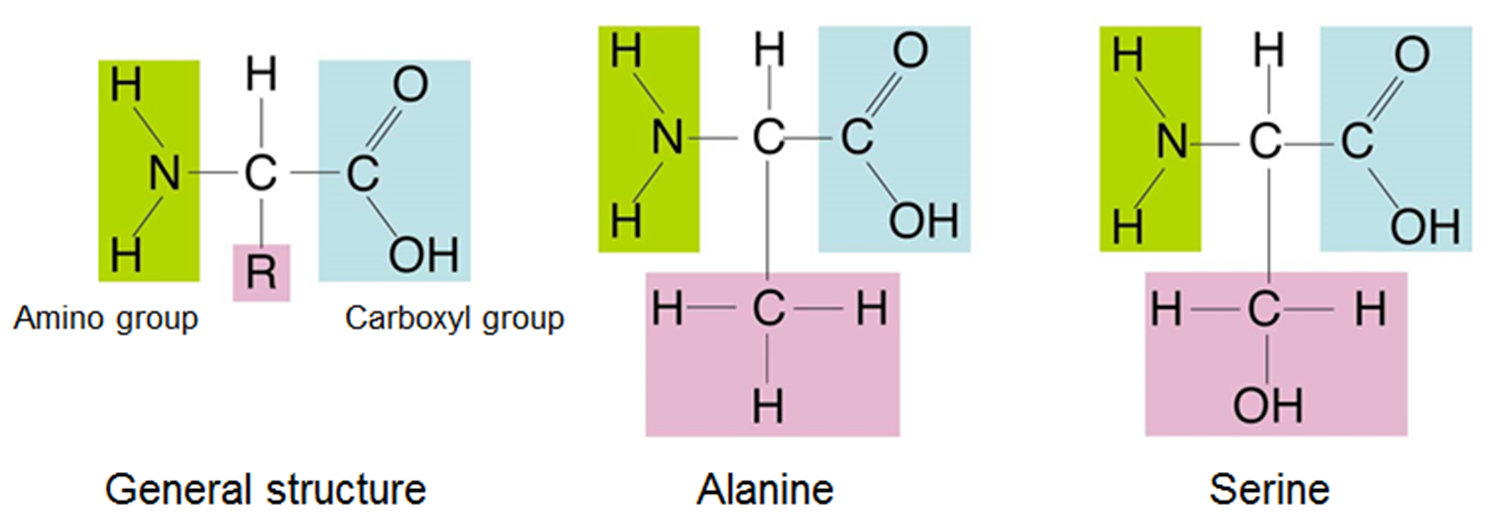 Proteins
Monomers: amino acids

Polymer: polypeptide
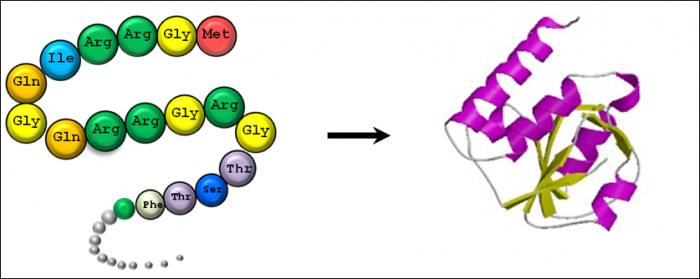 Protein Examples
Collagen: structural protein in connective tissues (like skin)
Most abundant protein in mammals!

Hemoglobin: carries oxygen through the blood
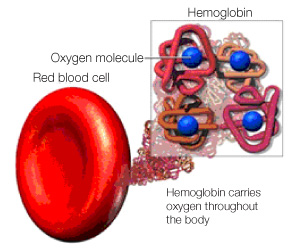 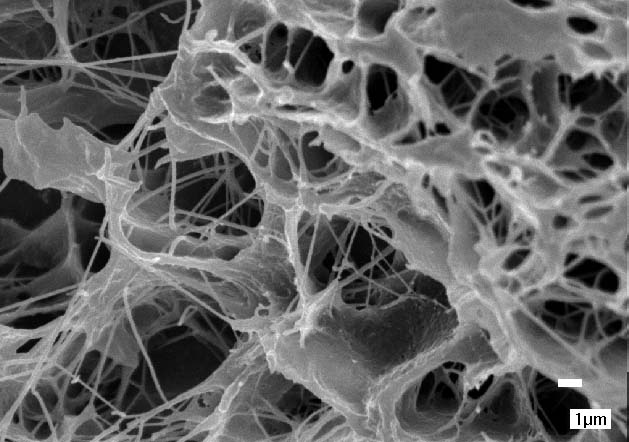 What is the monomer of proteins?
Fatty Acids
Nucleotides
Monosaccharides
Amino Acids
Amino Acids!
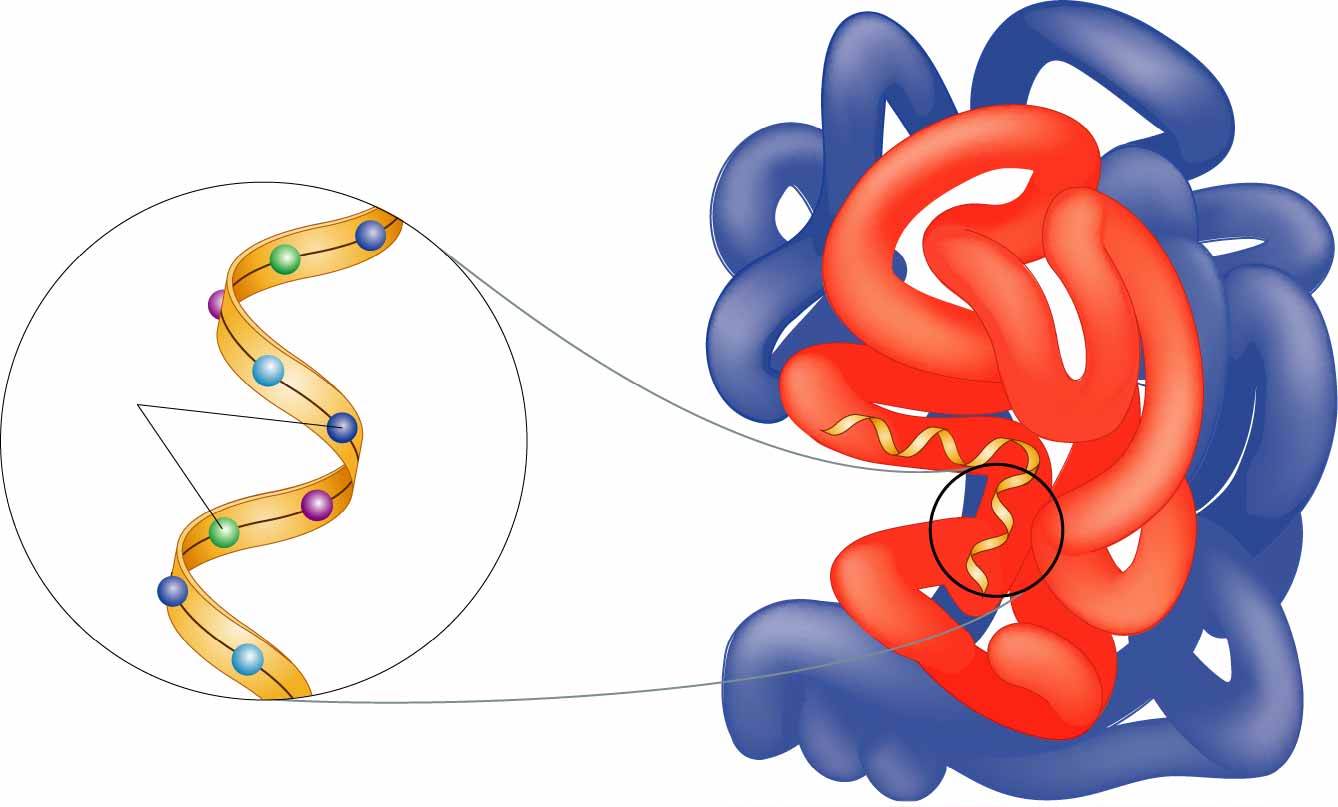 Nucleic Acidscontains carbon, hydrogen, oxygen, nitrogen, & phosphorous
Function:
Store & transmit genetic information
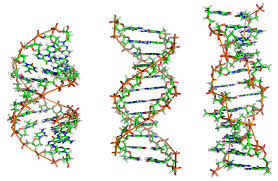 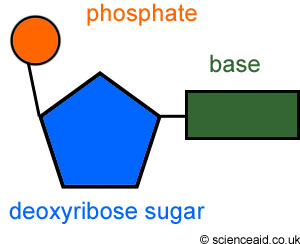 Nucleic Acids
Monomers: nucleotides

Polymers:
DNA: Deoxyribonucleic Acid
RNA: Ribonucleic Acid
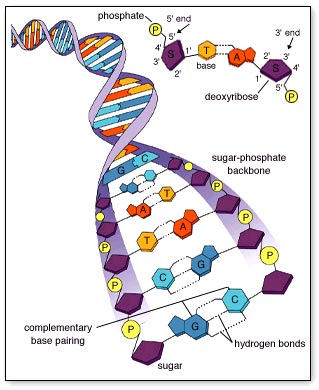 What is the main function of nucleic acids?
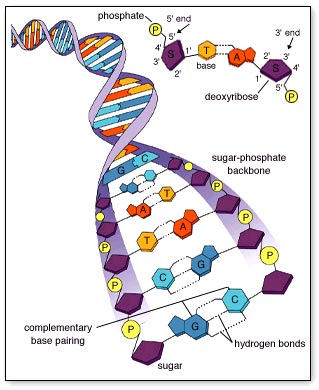 Main part of the cell membrane
Hereditary material
Energy
Builds muscles
Hereditary material!
Which of the following is not found in a nucleotide?
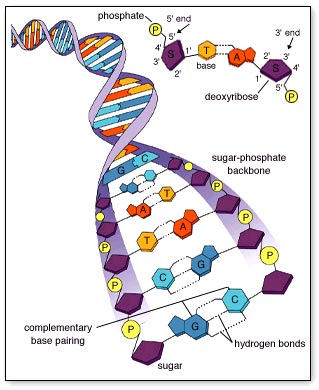 Phosphate
Sugar
Glycerol
Base
Glycerol!
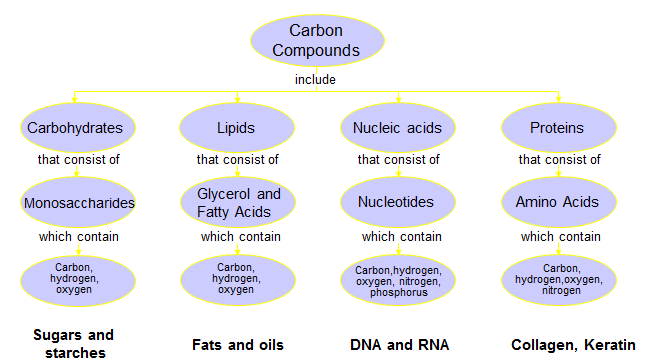